STOCK OPTIONS, RESTRICTED STOCK, AND INCENTIVES
Lambert and Larker(2004)
2023/03/14 Meeting
報告人：游仲斐
I. Introduction
未將激勵效果納入模型當中
Meulbroek(2001):
Hall and Murphy(2002) / Jenter(2000):
未將「ESO成本」、「ESO 帶給員工的價值」、「ESO 帶來的激勵效果」納入最佳化模型。
Feltham and Wu(2001):
僅考慮全買 RS 或 ESO
RS 和 ESO 皆為無限責任
Model
Model
Model
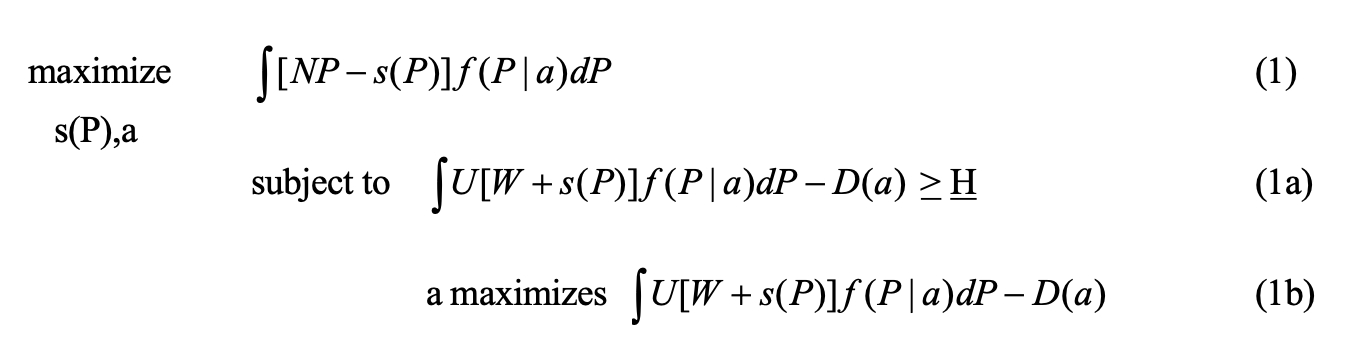 契約必須提供給員工一個可接受的效用
(contract, action) 組合確保員工努力程度與激勵效果相符
： 員工可接受之效用
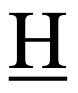 Risk Neutral Agent, Limited Liability Contracts
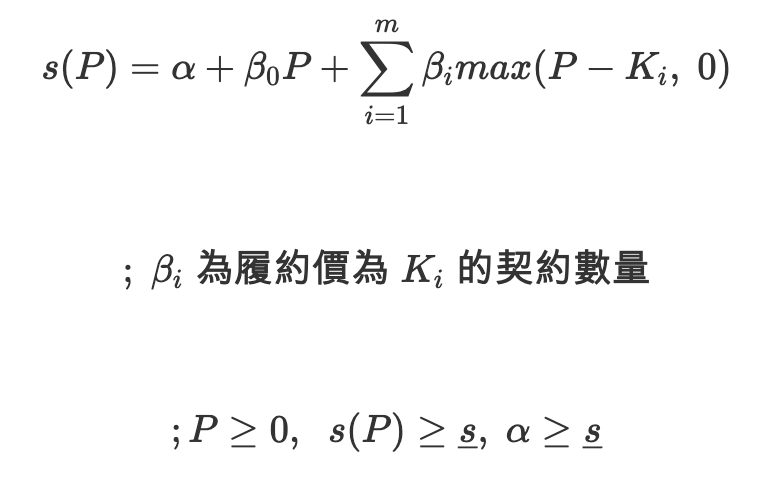 Risk Neutral Agent, Limited Liability Contracts
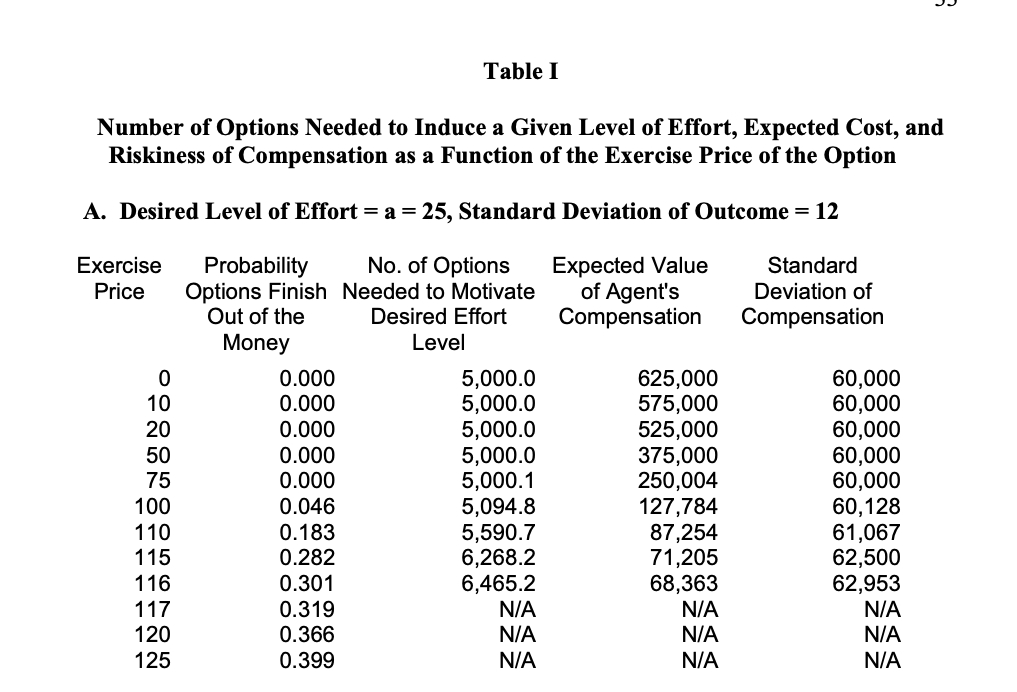 要激勵員工達到給定的努力程度，履約價越高，需要的契約數也越多
Expected Value of Agent’s Compensation 為 option package 的成本，為履約價的遞減函數。
驗證：有非負履約價的 ESO 優於 RS
補償員工因勞動產生的負效用
負責人從員工手上收到購買契約的錢
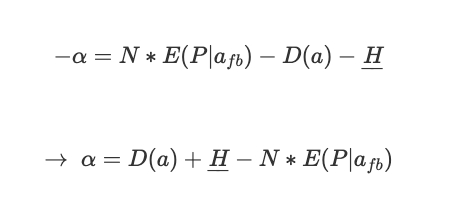 公司預期價值
員工可接受之效用